স্বাগতম
শিক্ষক পরিচিতি
মোহাম্মদ সাজাদ মিয়া 
সহঃ শিক্ষক (আইসিটি)
সমতা স্কুল এন্ড কলেজ
ছাতক,সুনামগঞ্জ।
মোবাইল নংঃ 01726015971
ই-মেইলঃ mdsajad.71@gmail.com
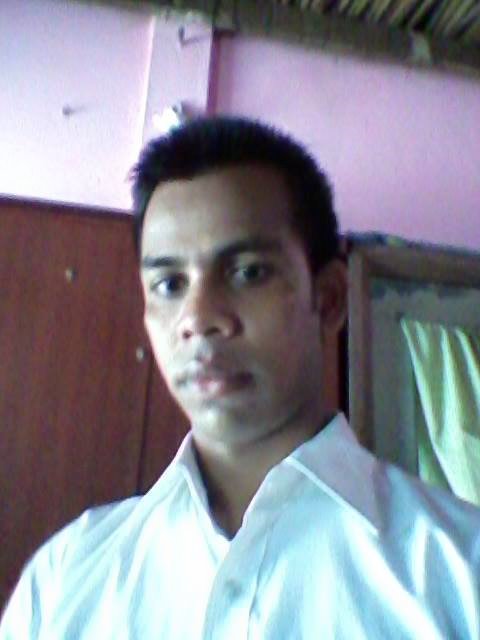 পাঠ পরিচিতি
               শ্রেণিঃনবম     
               বিষয়ঃবাংলা ভাষার ব্যাকরণ
               অধ্যায়ঃ ৩য়
               মোট শিক্ষার্থীঃ৫০জন 
               সময়ঃ৫০ মিনিট  
              তারিখঃ ২২/১০/২০১৯
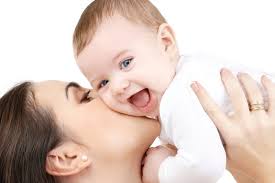 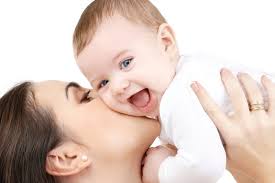 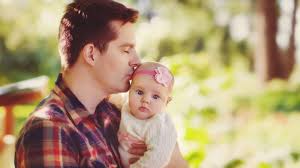 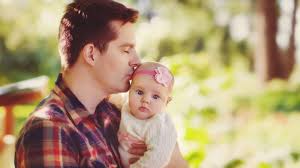 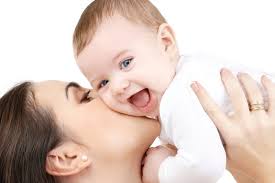 বাবা
মা
মা-বাবা।
মা ও বাবা =মা-বাবা।
এভাবে একাধীক পদের মিলনের নাম কী?
আজকের পাঠ
সমাস ও তার প্রকারভেদ
শিখনফল
এ পাঠ শেষে শিক্ষার্থীরা-------
১।সমাসের সংগা বলতে পারবে।
২।সমাসের গঠন সম্পর্কে বলতে পারবে।
৩।সমাসের প্রকারভেদ বলতে পারবে।
৩।সমাস নির্নয় ও ব্যাসবাক্য গঠন করতে পারবে।
দেশের সেবা=দেশসেবা।
এখানে-
ব্যাসবাক্য।
সমস্ত পদ।
পূর্বপদ।
পরপদ।
দেশের সেবা=?
দেশসেবা=?
দেশের=?
সেবা=?
সমাস মানে সংক্ষেপণ
সমাস কত প্রকার?
দ্বন্দ্ব
অব্যয়ীভাব
কর্মধারয়
সমাস
দ্বিগু
তৎপুরুষ
বহুব্রীহি
সমাস ছয় প্রকার।
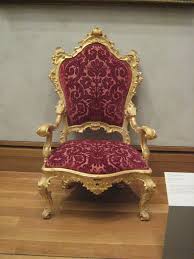 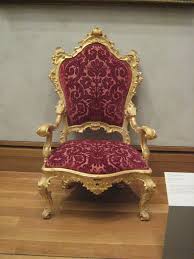 আসন
সিংহাসন
সিংহ
সিংহ চিহ্নিত আসন=সিংহাসন।
দলীয় কাজ
উত্তর
মূল্যায়ন
১। ব্যাসবাক্যসহ সমাস নির্ণয় করঃ দম্পতি,ধানক্ষেত,প্রগতি,বেতার,সহশিক্ষা,অনুগমন,ধামাধরা,অসুর,কদাচার,উদ্বেল।
বাড়ির কাজ
বাড়ির কাজ
১।অর্থপ্রাধান্য বিচারে সমাস চার প্রকার,যুক্তিসহকারে লিখ।
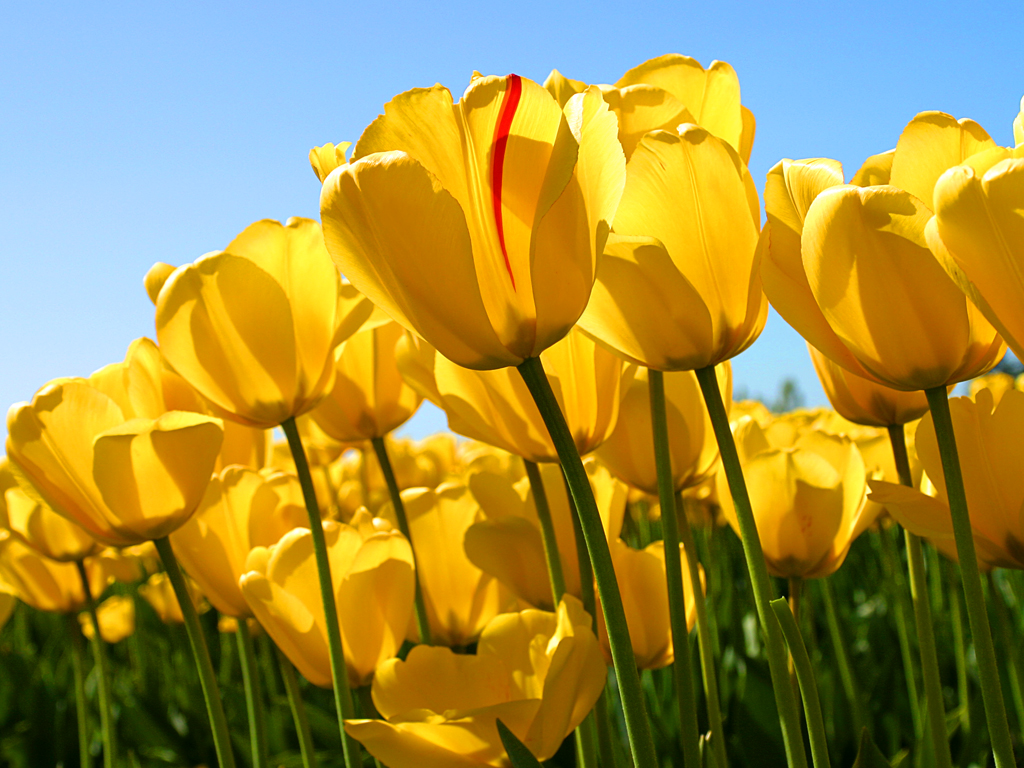 সবাইকে ধন্যবাদ
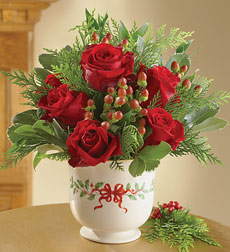